المركز الجامعي عبد الحفيظ بوالصوف - ميلةمقياس المقاولاتيةالسنة الأولى ماستر – كل التخصصات
تقديم الاستاد:
د. بنون خيرالدين
الوقت المخصص للمقياس : 10 محاضرات
بمعدل 15 ساعة
المحور السادس
هيكلة المشروع
جوانب الهيكلة:
1- اعداد الهيكل التنظيمي:
يتضمن جانبين:
الجانب السكوني: 
تصميم الهيكل 
تحديد المستويات والعلاقات الأفقية والعمودية
تعيين المهام
ضبط المسؤوليات والصلاحيات
الجانب الحركي:
تعيين الافراد وتوزيعهم على الهيكل التنظيمي
تحديد طرق الاتصالات الافقية والعمودية
تحديد مجالات التصرف والصلاحيات
مباشرة العمل
2- الادارة العامة:
وتقوم بما يلي:
تنفيذ الخطة الاستراتيجية للمشروع والسياسات والقرارات التي يتخذها مجلس الإدارة.
إدارة الأنشطة الداخلية للمشروع والانشطة التجارية.
وضع الهيكل التنظيمي ومخطط العمل للمشروع والتخطيط المالي.
وضع مخطط إدارة وتقييم المخاطر التي قد يواجهها المشروع.
تحمل مسؤولية إدارة المشروع بشكل يومي.
3- قسم المالية:
يتضمن ما يلي:
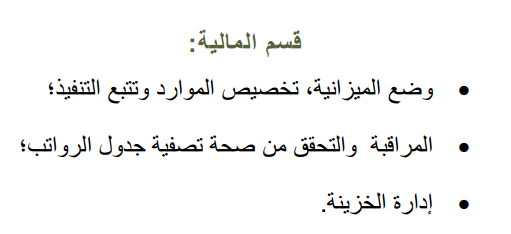 4- قسم الموارد البشرية:
يتضمن ما يلي:
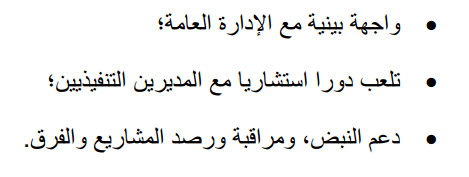 5- قسم الانتاج:
يتضمن الجوانب التالية:
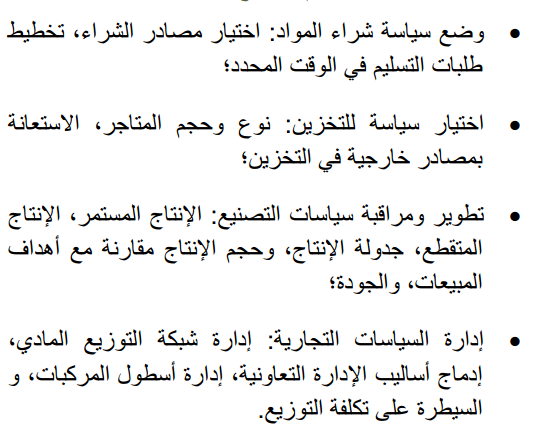 6- قسم التسويق:
يهدف إلى ما يلي:
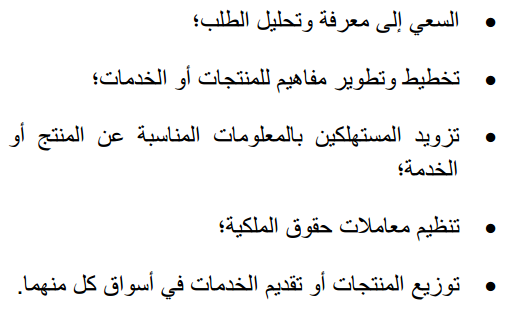 7- قسم العلاقات العامة:
يهدف إلى ما يلي:
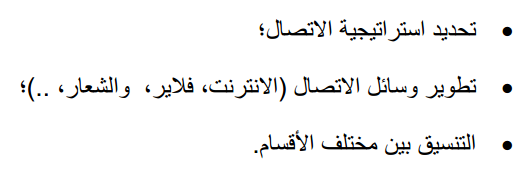 8- العمل الجماعي:
يتضمن ما يلي:
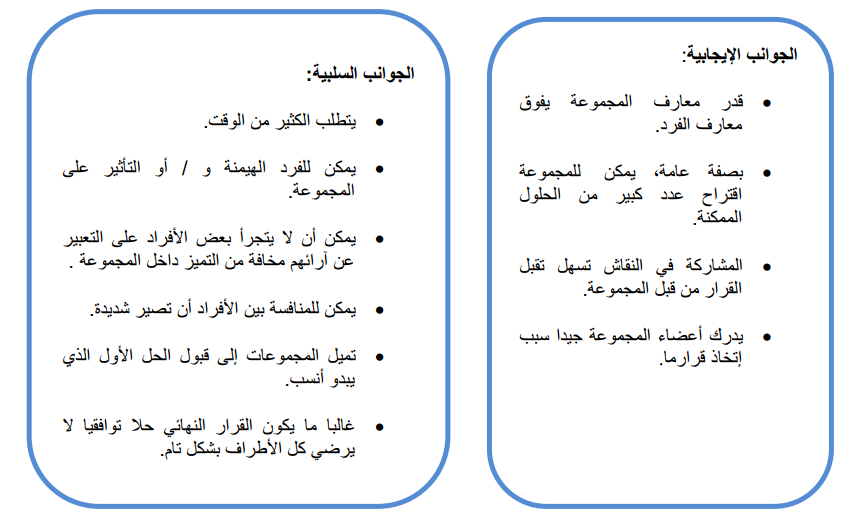 9- الاخلاق والعدالة:
يجب على صاحب المشروع مراعاة ما يلي:
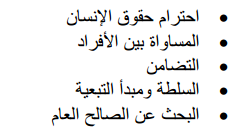 10- تدبير الموارد البشرية:
يتضمن ما يلي: 
إن الثروة الحقيقية للمقاولة لا تتمثل في منشآتها وتجهيزاتها، أو في معاملاتها بل تكمن في مواردها البشرية، فتوظيف الشخص المناسب في المكان المناسب مفيد للمقاولة لا سيما من الناحية المالية.
11- صفات المقاول لنجاح المشروع:
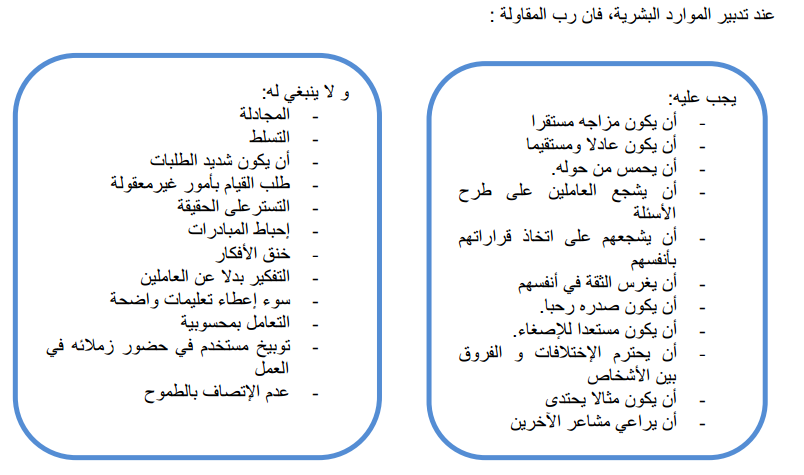 شكرا على حسن الانتباه والتركيز
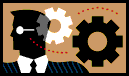